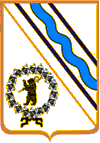 Тутаевский муниципальный район
БЮДЖЕТ ТУТАЕВСКОГО МУНИЦИПАЛЬНОГО РАЙОНА НА 2022 ГОД И НА ПЛАНОВЫЙ ПЕРИОД 
2023 - 2024 ГОДОВ
Основные характеристики бюджета Тутаевского муниципального района
Прогноз налоговых  доходов бюджета Тутаевского муниципального района на 2022 год
Прогноз неналоговых  доходов бюджета Тутаевского муниципального района на 2022 год
Структура расходов бюджета Тутаевского Муниципального района на 2022 год
Муниципальные программы Тутаевского муниципального района на 2022 год
Планы по развитию ТМР в области образования и культуры на 2022 год
Ремонт Домов Культуры – 33 937,2 тыс. рублей
Создание центров образования естественно научной и технологической направленности            «Точки роста» - 2 363,4 тыс. рублей
СОШ № 7
Столбищенская ОШ
Никольская ОШ
Першинская ОШ
Никольский ДК
Фоминский ДК
Павловский ДК
Константиновский СКК
Планы по развитию ТМР в области  дорожного и коммунального хозяйства    на 2022 год
Ремонт сельских дорог - 10 717,7 тыс. рублей
Строительство и ремонт колодцев на селе 1807,5 тыс. рублей (22 шт.)
Чебоковское СП 
                         ремонт - 2 шт.
                         строительство – 2 шт.     
Артемьевское СП  
                         ремонт- 3 шт.
                         строительство – 1 шт.
Левобережное СП 
                          ремонт-  4 шт.
                          строительство – 7 шт.
Константиновское СП  
                          ремонт- 2 шт.
                          строительство - 1 шт.
Д. Мазино-п. Урдома – 4 208,8 тыс. рублей;
Д. Летешовка – 4 008,5 тыс. рублей;
Д. Жаворонково-д.Корцово- 2 500,4 тыс. рублей.